Collège Pierre de CoubertinLe Luc En Provence
Réunion parents du 13 Avril 2023


Finaliser l’orientation

Se préparer à l’affectation
Construire un projet AVANT de choisir : le dossier Parcours Avenir
3
Connaître les métiers
?
Le projet
Se connaître
Les points forts scolaires, La motivation,
Les méthodes de travail, Les qualités,
...
Connaître les études
Calendrier de l’orientation
QUE FAIRE APRÈS LA 3E ?
QUEL BAC CHOISIR ?
QUELS PARCOURS POSSIBLES ?
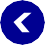 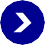 RETOUR SOMMAIRE
Schéma des études
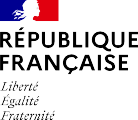 QUE FAIRE APRÈS LA 3E ?  QUELS PARCOURS POSSIBLES ?
École	BTS/   Classe	DN  Licence BUT spécialisée BTSA prépa MADE
FCIL MC CS BTS/BTSA BUT DN MADE
Bac professionnel/  Bac professionnel agricole
Bac général
Bac technologique
FCIL MC CS BP/BPA BTM BMA
Terminale  professionnelle
Terminale  générale
Terminale  technologique
BPA1
CAP/CAP agricole
1re  professionnelle
1re  technologique
1re  générale
2e
année
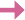 Info +
LA RÉFORME DU LYCÉE
n’impacte ni les voies  d’orientation post-3e,  ni les procédures,
ni le dialogue,  ni le calendrier.
2de  professionnelle
1re  année
2de  STHR2
2de
générale et technologique
VOIE PROFESSIONNELLE
sous statut scolaire ou sous statut apprenti
VOIE GÉNÉRALE ET TECHNOLOGIQUE
sous statut scolaire
© Onisep 2023
APRÈS LA CLASSE DE 3E
Passerelles entre les différentes voies
Exclusivement en apprentissage
Dans la série STHR, les enseignements technologiques débutent dès la classe de 2de.
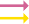 LEXIQUE
BAC GÉNÉRAL
La voie générale se compose d’enseignements communs,  d’enseignements de spécialité et d’enseignements optionnels.  Le bac général mène principalement à des filières d’études  longues à bac + 3, bac + 5, voire plus.
BAC TECHNOLOGIQUE
Huit séries sont au choix : S2TMD, ST2S, STAV (en lycées agricoles),  STD2A, STHR, STI2D, STL et STMG. Le bac technologique  conduit principalement à des études supérieures techniques
à bac + 2 (BTS/BTSA), voire plus longues (BUT, écoles d’ingénieurs  et de commerce, licences…).
BAC PROFESSIONNEL/BAC PROFESSIONNEL AGRICOLE
Décliné dans de nombreuses spécialités, le bac professionnel  offre un accès direct à l’emploi. La poursuite d’études est  toutefois possible, notamment en BTS/BTSA .
BPA (BREVET PROFESSIONNEL AGRICOLE)
Décliné en six secteurs professionnels, le BPA (brevet professionnel  agricole) est proposé par la voie de l’apprentissage.
CAP/CAP AGRICOLE
Premier niveau de qualification professionnelle, le CAP vise l’acquisition  de techniques précises pour exercer un métier. La poursuite d’études
est envisagée, notamment en bac professionnel. CAP en 1, 2 ou 3 années,  en fonction du profil et des besoins de l’élève.
BMA : brevet des métiers d’art
BP/BPA : brevet professionnel/brevet professionnel agricole
BTM : brevet technique des métiers
BTS/BTSA : brevet de technicien supérieur/  brevet de technicien supérieur agricole
BUT : bachelor universitaire de technologie
CAP/CAP agricole : certificat d’aptitude professionnelle/  certificat d’aptitude professionnelle agricole
CS : certificat de spécialisation (agricole)
DN MADE : diplôme national des métiers d’art et du design
FCIL : formation complémentaire d’initiative locale
MC : mention complémentaire
RETOUR SOMMAIRE
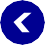 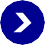 S’ORIENTER EN VOIE  PROFESSIONNELLE APRÈS LA 3E :

EN CAP OU EN BAC PRO,
SOUS STATUT SCOLAIRE  OU EN APPRENTISSAGE,
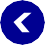 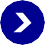 RETOUR SOMMAIRE
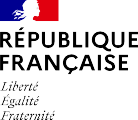 S’ORIENTER EN VOIE  PROFESSIONNELLE APRÈS LA 3E
STATUT SCOLAIRE OU APPRENTISSAGE ?
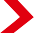 SOUS STATUT SCOLAIRE,
on est plus souvent présent  en établissement scolaire avec
des périodes de stage en entreprise.  On a droit à toutes les vacances  scolaires, ce qui laisse plus de temps  pour étudier et préparer les examens.
EN APPRENTISSAGE,
on est salarié : paye, contrat de  travail, collègues, etc. C’est un bon  moyen de découvrir le monde
du travail et de gagner son propre  argent, mais il faut s’adapter
à un rythme soutenu.
Presque toutes les formations  professionnelles (CAP /CAP agricole, bac pro, bac pro  agricole...) peuvent se faire en apprentissage ou sous statut  scolaire. Mais comment choisir  entre les deux ?
Info +
L’APPRENTISSAGE
CONDITIONS : avoir entre 16 et moins de 30 ans.
LIEU : cours en CFA ou en UFA (lycée), en alternance  avec les périodes de travail chez l’employeur.
DÉMARCHES : dès janvier/février, rechercher d’une entreprise
et d’un établissement de formation avec l’aide de l’établissement,  du CIO ou des chambres consulaires. Signature d’un contrat
avec l’employeur et l’établissement de formation.
RÉMUNÉRATION : entre 410,60 et 1 186,60 € par mois,  selon l’âge et l’année d’études.
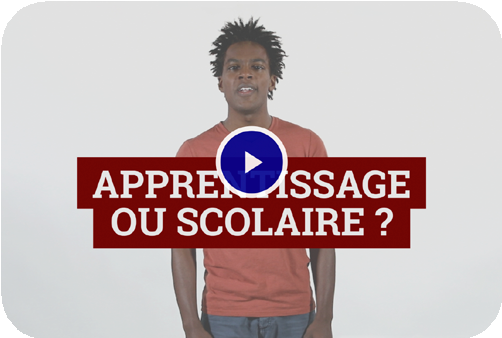 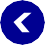 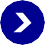 RETOUR SOMMAIRE
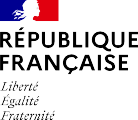 S’ORIENTER EN VOIE  PROFESSIONNELLE APRÈS LA 3E
LE CAP : MODALITÉS ESSENTIELLES
SOUS STATUT SCOLAIRE OU EN APPRENTISSAGE
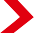 → Environ 200 spécialités.
→ Prépare à un métier précis.
→ 1er  niveau de qualification  pour l’emploi, mais n‘existe  pas dans tous les domaines.  Dans certains secteurs, il faut  cibler le bac pro, voire le BTS.
→ Poursuite d’études essentiellement  en 1re bac pro.
Info +
CAP EN 1, 2 OU 3 ANS en fonction  du profil et du besoin de l’élève,  évalués à partir du positionnement  scolaire en début de formation.
TESTS DE POSITIONNEMENT en français  et mathématiques à l’entrée en CAP.
CO-INTERVENTION entre l’enseignement  professionnel et les disciplines générales,  notamment le français et les mathématiques.
RÉALISATION du chef-d’œuvre
(œuvre concrète pluridisciplinaire).
HEURES DE CONSOLIDATION,
accompagnement personnalisé
et accompagnement à l’orientation.
RETOUR SOMMAIRE
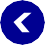 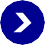 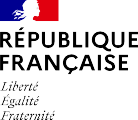 S’ORIENTER EN VOIE  PROFESSIONNELLE APRÈS LA 3E
2DE, 1RE ET TERMINALE BAC PRO: MODALITÉS ESSENTIELLES
EN APPRENTISSAGE OU SOUS STATUT SCOLAIRE
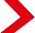 → Environ 119 spécialités	→ Prépare à un champ professionnel	→ Poursuite d’études essentiellement en BTS
Info +
TESTS DE POSITIONNEMENT
en français et mathématiques,  à l’entrée en 2de pro.
En français : compréhension orale
et écrite, compréhension du fonctionnement  de la langue (50 minutes).
En mathématiques : géométrie modulaire  (représenter l’espace, calculer avec des  grandeurs et exprimer des résultats dans  les unités adaptées), calcul littéral (mettre  un problème en équation en vue
de sarésolution, résoudre des équations  ou inéquations du 1er degré) (50 minutes).
ORGANISATION de l’enseignement professionnel  en familles de métiers (uniquement sous statut  scolaire), avec choix de spécialités à émettre
en fin de 2de.
CO-INTERVENTION entre l’enseignement  professionnel et les disciplines générales,  notamment le français et les mathématiques.
RÉALISATION du chef-d’œuvre (œuvre  concrète pluridisciplinaire) en 1re et terminale.
HEURES DE CONSOLIDATION,
accompagnement personnalisé
et accompagnement à l’orientation,
avec le module « insertion professionnelle »  ou « poursuite d’études » en terminale.
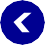 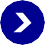 RETOUR SOMMAIRE
LES DIFFÉRENTES FAMILLES DE MÉTIERS
ET LES SPÉCIALITÉS HORS FAMILLES
DE MÉTIERS EN VOIE PROFESSIONNELLE
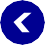 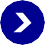 RETOUR SOMMAIRE
LES DIFFÉRENTES FAMILLES DE MÉTIERS
ET LES SPÉCIALITÉS HORS FAMILLES  DE MÉTIERS EN LYCÉE AGRICOLE
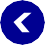 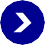 RETOUR SOMMAIRE
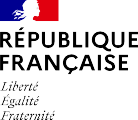 LES DIFFÉRENTES FAMILLES DE MÉTIERS
EN LYCÉE AGRICOLE
LES FAMILLES DE MÉTIERS DANS L’ENSEIGNEMENT AGRICOLE  ET LES SPÉCIALITÉS HORS FAMILLES DE MÉTIERS
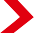 → MÉTIERS DE L’ALIMENTATION-  BIO-INDUSTRIE-LABORATOIRE
Bio-industries de transformation (BIT)
Laboratoire contrôle qualité
→ MÉTIERS DU CONSEIL DE VENTE
Technicien conseil vente en alimentation
Technicien conseil vente en animalerie
Technicien conseil vente univers jardinerie
→ MÉTIERS DE LA NATURE  JARDIN-PAYSAGE-FORÊT
Aménagements paysagers
Forêt
Gestion des milieux naturels et de la faune
→ MÉTIERS DES PRODUCTIONS
Agroéquipement
Conduite de productions horticoles (arbres,  arbustes, fruits, fleurs, légumes)
Conduite et gestion de l’entreprise agricole
Conduite et gestion de l’entreprise hippique
Conduite et gestion de l’entreprise vitivinicole  (CGEVV)
Conduite et gestion d’une entreprise   du secteur canin et félin
Conduite de productions aquacoles
→ LISTE DES SPÉCIALITÉS  HORS FAMILLES DE MÉTIERS
DE L’ENSEIGNEMENT AGRICOLE
Services aux personnes et animation   dans les territoires
Technicien en expérimentation animale
PANORAMA DE L’ENSEIGNEMENT AGRICOLE
L’enseignement agricole prépare à la diversité des métiers du vivant,  de la terre et de la nature. Production, transformation,  aménagement
ou services, du CAP
au diplôme d’ingénieur,
les formations sont variées  et présentes
à tous les niveaux.
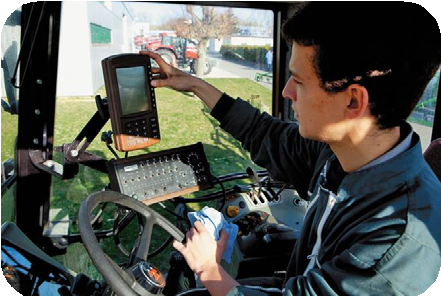 © Didier Gauducheau-Onisep
RETOUR SOMMAIRE
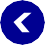 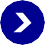 Lycée Raynouard Brignoles 
Bac PRO (3 ans)
Accompagnement soins et services à la personne
Assistance à la Gestion des Organisations et de leurs Activités  
Métiers du commerce et de la vente
option A : Animation et gestion de l'espace commercial
option B : Prospection clientèle et valorisation de l'offre commerciale  
Métiers de l’accueil
SECTEUR BRIGNOLES
Lycée Golf Hôtel (Internat)
CAP (en 2 ans)
Carreleur-mosaïste
Commercialisation et services en hôtel café restaurant  
Equipier polyvalent du commerce
Cuisine
Installateur en froid et conditionnement d’air
Menuisier fabricant de menuiserie, mobilier et agencement  
Métiers du plâtre et de l’isolation
Constructeur de réseau de canalisation de travaux publics
Production et services en restauration  
Signalétique et décors graphiques  
BAC PRO (3 ans)
Aménagement et finition du bâtiment
Commercialisation et services en hôtel café restaurant  
Cuisine
Métiers de l’accueil
Métiers de l’Électricité et de ses Environnements Connectés  
Métiers du commerce et de la vente
option A : Animation et gestion de l'espace commercial
option B : Prospection clientèle et valorisation de l'offre commerciale  Technicien d’études du bâtiment
option A : Etudes et économie
option B : assistant en architecture
Maintenance et efficacité énergétique
Métier du froid et des énergies renouvelables
Technicien géomètre topographe
Technicien menuisier agenceur  
Travaux publics
Interventions sur le patrimoine bâti option maçonnerie
SECTEUR HYERES
Lycée Ste Jeanne D’Arc (Privé) - Brignoles
Lycée agricole Agricampus Hyères (Internat)
CAP Métiers de l’agriculture production végétaleJardinier-Paysagiste
BAC PROAménagements paysagersConduite de productions horticoles( arbres, arbustes,  fruits, fleurs, légumes)Conduite et gestion de l’entreprise vitivinicoleServices aux personnes et aux territoires
BAC PRO Métiers de la sécurité
BAC PRO Assistance à la Gestion
des Organisations et de leurs Activités
CAP Agent de sécurité
Lycée Janetti St Maximin (Internat)
CAP (en 2 ans)
Électricien
Maintenance des bâtiments de collectivité  Monteur en installations sanitaires
BAC PRO (3 ans)
Lycée  Agricole Provence Verte (Privé)
St-Maximin

BAC PRO Conduite et Gestion de l ’Entreprise  Agricole (option élevage polyculture)
BAC PRO Conduite et gestion de l’entreprise vitivinocole
BAC PRO Service aux personnels et aux territoires
Maintenance des Systèmes de Production ConnectésMétiers de l’Électricité et de ses Environnements ConnectésTechnicien de Maintenance des Systèmes énergétiques et ClimatiquesTechnicien en Installation des Systèmes énergétiques et Climatiques
LYCEES PROFESSIONNELS  DU VAR
OFFRE DE FORMATION
SECTEUR DRAGUIGNAN
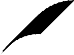 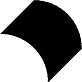 Lycée du Val d’Argens Le Muy (Internat)
CAP
Maçon
Intervention en Maintenance  technique des bâtiments   
Production et services en restauration
BAC PRO
Métiers de l’électricité et de ses environnements connectés  
Optique lunetterie
Installateur en chauffage, climatisation et énergies renouvelables
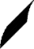 Lycée Pro Léon Blum Draguignan (Internat)
CAP
Assistant technique en milieux familial et collectif  
Equipier polyvalent du commerce
Cuisine
Peinture en carrosserie
Production et service en restauration  
Réparation des carrosseries
BAC PRO
Animation-enfance et personnes âgées  
Accompagnement soins et services à la personne
Assistance à la Gestion des Organisations et de leurs Activités  Commercialisation et services en restauration
Cuisine
Maintenance des véhicules option voitures et option motocycles  Métiers de l’accueil
Métiers du commerce et de la vente
option A : Animation et gestion de l'espace commercial
option B : Prospection clientèle et valorisation de l'offre commerciale  Réparation des carrosseries
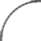 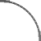 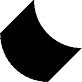 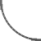 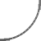 Lycée de Lorgues (Internat)
BAC PRO
CIEL : Cybersécurité, Informatique et réseaux ELectronique (option Réseaux) – ancien bac Système Numérique
Lycée Costebelle Hyères (Internat)
CAP électricien
BAC PRO
Maintenance des Systèmes de Production Connectés
Métiers de l’Électricité et de ses Environnements Connectés  
Métiers de la sécurité
Cybersécurité, Informatique et réseaux ELectronique (option Réseaux) – ancien bac Système Numérique
Lycée agricole les Magnanarelles Les Arcs
Services aux personnes et vente en espace rural
BAC PRO
Laboratoire contrôle qualité
Services aux personnes et aux territoires
Lycée du parc st Jean Toulon   (Hb)
CAP
Agent de propreté et d’hygiène 
Production et service en restauration
Lycée Anne Sophie PIC Toulon (Hb hors établissement)
CAP
Lycée Cisson Toulon
CAP
Électricien
Maintenance des véhicules 
- option A voitures particulières
Monteur en installations sanitaires
Peinture en carrosserie  
Réparation des carrosseries
SECTEUR FREJUS
Commercialisation et services en hôtel café restaurant
Cuisine  
Fleuriste  
BAC PRO
Boulanger Pâtissier
Commercialisation et services en hôtellerie-restauration  Cuisine
Lycée Albert Camus Fréjus
CAP
Commercialisation et services en hôtel café restaurant  Cuisine
Production et service en restauration
BAC PRO
Commercialisation et services en hôtel café restaurant  Cuisine
Esthétique
Bac PRO (3 ans)
Accompagnement soins et services à la personne 
Option A : à domicile
Et Option B : en structure
Animation – Enfance et personnes âgées
Assistance à la Gestion des Organisations et  de leurs Activités
Organisation du Transport de Marchandises
Hygiène, Propreté, Stérilisation
Lycée Rouvière Toulon
BAC PRO
BAC PRO
Maintenance des Systèmes de Pro-
Etudes et définition de produits industriels
Lycée Galliéni (internat G/ F) Fréjus
CAP
Conducteur d’engins : travaux publics et carrières  Conducteur livreur de marchandises
duction Connectés
Maintenance des véhicules
Option A voitures particulières
Option C motocycle
Métiers du commerce et de la vente
option A : Animation et gestion de l'espace commer  cial
option B : Prospection clientèle et valorisation de l'of-  fre commerciale
Technicien d’usinage
LYCEES PROFESSIONNELS
Electricien
Maintenance des matériels option C matériels d’espaces verts  Opérateur logistique
Serrurier métallier
BAC PRO
Métiers de l’Électricité et de ses  Environnements Connectés
Métiers de l’accueil
DU VAR
OFFRE DE FORMATION
Lycée Langevin La seyne-sur-mer
CAP
Ferronnier d’art
Menuisier aluminium-verre
SECTEUR TOULON
Lycée Antoine de St Exupéry St Raphael /
Conducteur transport routier marchandises
Logistique
Maintenance des matériels option B matériels de construction et de manutention  Maintenance des véhicules option B véhicules de transport routier
Métiers de l’Électricité et de ses Environnements Connectés  
Ouvrages du bâtiment : métallerie
Cybersécurité, Informatique, Electronique option Sécurité
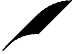 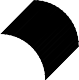 Lycée du Golf de St Tropez Gassin
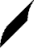 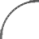 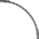 Bac PRO (3 ans)
Menuisier fabricant de menuiserie, mobilier et agencement
BAC PRO
Etude et réalisation d’agencement
Maintenance des Systèmes de Production Connectés
Métiers de l’Électricité et de ses Environnements Connectés  Technicien de fabrication bois et matériaux associés
Technicien en chaudronnerie industrielle
Assistance à la Gestion des Organisations et de leurs Activi-
tés
Métiers du commerce et de la vente
- option A : Animation et gestion de l'espace commercial
- option B : Prospection clientèle et valorisation de l'offre commerciale
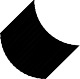 Métiers de l’accueil
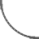 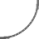 Lycée La Coudoulière Six-Fours-Les-Plages
(internat)  CAP
Assistant technique en milieux familial et collectif  Equipier polyvalent du commerce
Esthétique, cosmétique, parfumerie  Métiers de la coiffure
Métiers de la mode - vêtement flou  
Production et service en restauration
Lycée Claret Toulon
CAP équipier polyvalent du commerce
Bac PRO (3 ans)
Assistance à la Gestion des Organisations et de leurs Activités  Hygiène propreté stérilisation
Métiers du commerce et de la vente
option A : Animation et gestion de l'espace commercial
option B : Prospection clientèle et valorisation de l'offre commerciale  Métiers de l’accueil
BAC PRO
Esthétique, cosmétique, parfumerie
Assistance à la Gestion des Organisations et de leurs Activités  Maintenance des véhicules
Option A voitures particulières / Option B véhicules transport routier  Maintenance nautique
Métiers du commerce et de la vente
option A : Animation et gestion de l'espace commercial
option B : Prospection clientèle et valorisation de l'offre commerciale  Métiers de l’accueil
S’ORIENTER
EN 2DE GÉNÉRALE ET TECHNOLOGIQUE
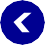 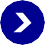 RETOUR SOMMAIRE
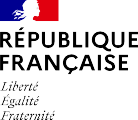 S’ORIENTER  EN 2DE GÉNÉRALE ET TECHNOLOGIQUE
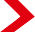 ENSEIGNEMENTS COMMUNS
Volume horaire par semaine ou par an
À l’exception de la 2de STHR ( sciences et technologies de l’hôtellerie et de la restauration)
Info +
UN TEST DE POSITIONNEMENT
en début d’année pour connaître  les acquis et les besoins en français
(compréhension orale, compréhension  écrite et compréhension du fonctionnement  de la langue) et en mathématiques  (organisation et gestion de données,  nombres et calculs, géométrie
avec exercices autour de la géométrie  de raisonnement, calcul littéral
avec exercices autour des expressions  algébriques).
UN ACCOMPAGNEMENT PERSONNALISÉ
en fonction des besoins de l’élève.
UN ACCOMPAGNEMENT pour construire  ses projets d’orientation.
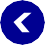 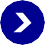 RETOUR SOMMAIRE
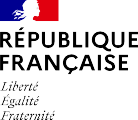 S’ORIENTER  EN 2DE GÉNÉRALE ET TECHNOLOGIQUE
ENSEIGNEMENTS OPTIONNELS
Volume horaire par semaine ou par an
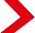 Info +
POSSIBILITÉ de choisir, au maximum,  deux enseignements optionnels
(un en enseignement général  et un en technologique).
LES ENSEIGNEMENTS de langues  et cultures de l’Antiquité, latin
et grec, peuvent être choisis en plus.
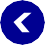 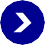 RETOUR SOMMAIRE
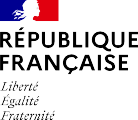 S’ORIENTER  EN 2DE GÉNÉRALE ET TECHNOLOGIQUE
HORAIRES EN 1RE ET TERMINALE DE LA VOIE GÉNÉRALE
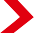 EN 1RE	EN TERMINALE
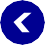 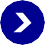 RETOUR SOMMAIRE
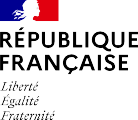 S’ORIENTER  EN 2DE GÉNÉRALE ET TECHNOLOGIQUE
HORAIRES DES ENSEIGNEMENTS COMMUNS  À TOUTES LES SÉRIES TECHNOLOGIQUES
Enseignements liés aux séries sur la diapositive suivante
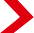 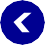 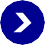 RETOUR SOMMAIRE
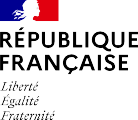 S’ORIENTER  EN 2DE GÉNÉRALE ET TECHNOLOGIQUE
ENSEIGNEMENTS PAR SÉRIES EN VOIE TECHNOLOGIQUE
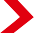 EN 1re	EN TERMINALE
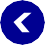 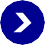 RETOUR SOMMAIRE
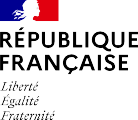 QUE FAIRE APRÈS LA 3E ?  QUEL BAC CHOISIR ?
POUR ALLER PLUS LOIN
TROIS SITES POUR CONSTRUIRE  SON PROJET D’AVENIR
L’Onisep offre trois espaces dédiés pour accompagner  les élèves dans l’élaboration de leur projet d’orientation.
Objectifs : donner des informations pour mieux connaître  les voies générale, technologique et professionnelle ; fournir des repères pour aider chacun à construire son projet.
QUE FAIRE APRÈS LA 3E ?  QUEL BAC CHOISIR ?
LE BAC, C’EST QUOI ?
Qu’est-ce que le bac général, le bac  technologique, le bac professionnel ?
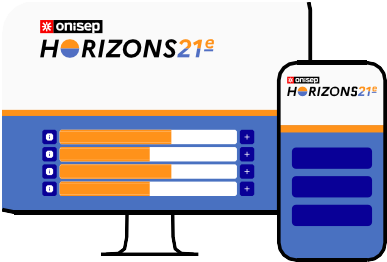 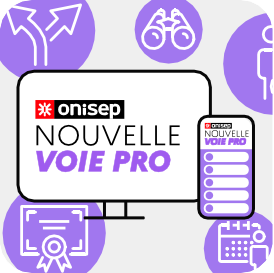 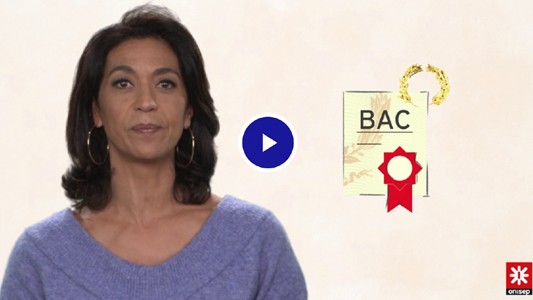 Au lycée, construisez  vos choix de spécialités
Au lycée, construisez  vos choix de spécialités
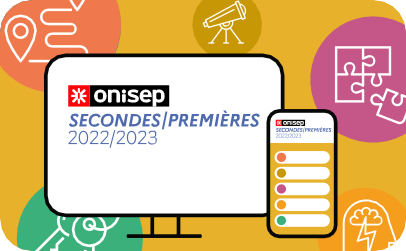 5 étapes à la carte pour  construire mon avenir au lycée
N.B. : l’obtention du CAP permet à l’élève d’intégrer une  classe de 1re bac pro, dans une même famille de métiers.
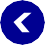 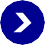 RETOUR SOMMAIRE
17
Orientation

Affectation 

Les calendriers et les démarches à prévoir
3 phases obligatoires pour les parents
10
orientation :   des avis (1°semestre) et des décisions (2°semestre) du conseil de classe, sur chacun des vœux d’orientation (2GT ; 2Pro ; 1 CAP)
affectation  :     (2° Semestre ) : 1 réponse (le mardi 27/06) pour
1 affectation dans 1 lycée et 1 formation (2°GT, 2PRO ou 1CAP)


	inscription  :   (début juillet) : démarche administrative pour que l’élève puisse faire sa rentrée scolaire en septembre…
La procédure d’orientation
Une ou plusieurs voies d’orientation sont demandées, et certaines vont être validées par le conseil de classe, en fonction du niveau scolaire de l’élève.

3 vœux maximum, à classer (de 1 à 3) :
seconde générale et technologique (2GT)
seconde professionnelle (2PRO)
première année CAP (1CAP)

1° Semestre : vœux provisoires
2° Semestre : vœux définitifs
5
Le service en ligne orientation via Educonnect
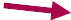 Après le conseil de classe du 2ème semestre : le cas particulier de l’appel
9
Si désaccord
entretien
famille et
chef d’établissement
Désaccord
Accord
Commission d’appel : fin juin
Décision
d’orientation
Calendrier et principes de l’Affectation
13
Une fois que la voie d’orientation est choisie et validée par le conseil de classe (2GT, 2de Pro ou 1 année de CAP), les familles doivent saisir des  vœux d’orientation sur le  Service en Ligne Affectation








Via Educonnect, les familles peuvent formuler jusqu’à 10 vœux dans l’académie et 5 vœux hors académies
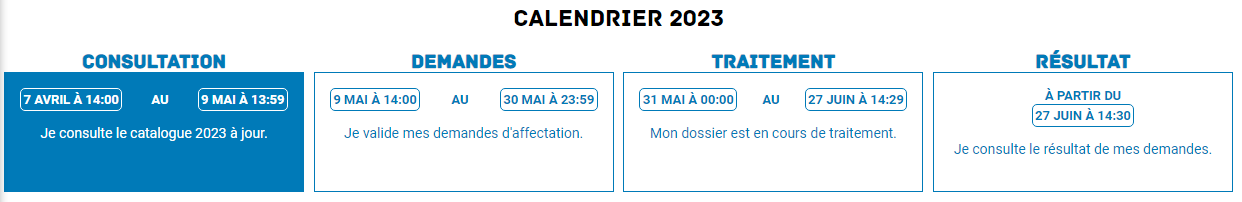 Un vœu = 1 formation (2°GT, 2nde Pro, 1°année de CAP) + 1 établissement
Le service en ligne affectation
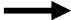 Le service en ligne affectation
Un vœu = 1 formation (2°GT, 2nde Pro, 1°année de CAP) + 1 établissement
Bon à savoir : l’affectation en 2de Générale et Technologique
15
Pour intégrer le lycée général et technologique

L’affectation est sectorisée (Secteurs du collège Le Luc : LPO Raynouard ou Lorgues)
sauf pour certaines formations (LPO Rouvière, BACHIBAC, ABIBAC, ESABAC, sections internationales, sections sportives, etc.)

LPO Raynouard ou Lorgues : dernier ou unique vœu

A noter : Sur ces deux lycées, certaines options de 2°GT (cinéma, CIT …. sur Lorgues) ou de sections sportives (danse sur Raynouard, football ou basket sur Lorgues) nécessitent un dossier de sélection. Se renseigner auprès du Professeur Principal dès maintenant
				(Rappel : les options sont facultatives  en 2°GT, il n’y a 			pas d’obligation à en suivre une)
Les recrutements particuliers :2° GT
Langue Vivante 3 rares

Les langues rares ont une affectation au barème et font l’objet d’un vœu spécifique sur les services en lignes
(Russe, Arabe, Chinois, Japonais)
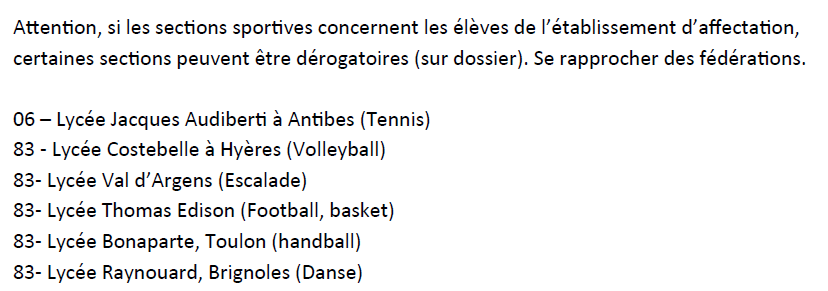 Sections europénnes

Les sections européennes par contre, n’ont pas d’ affectation au barème. Elle se demandent après inscription auprès du lycée.
Bon à savoir : l’affectation en Voie Professionnelle
Pour intégrer le lycée professionnel
L’affectation n’est pas sectorisée (pas de lycée de secteur)
Le barème s'appuie sur les résultats scolaires avec des coefficients sur les matières en fonction de la famille de métiers de Bac pro ou les CAP choisis.
ATTENTION : les affectations en LP sont parfois très sélectives !!!
2nde pro Métiers relation clients (MRC ) Raynouard : 60 places / 103 vœu 1 / 182 tous vœux
14
2nde pro Métiers Transition Numérique Energétique Lorgues : 30 places / 43 vœu 1 / 86 tous vœux
(données 2022)
CAP Coiffure
La Coudoulière : 9 places / 35 vœu 1 / 94 tous vœux
Pensez à élargir les vœux avec votre enfant, pour lui donner plus de chance de suivre son projet !
Les recrutements particuliers Voie Professionnelle
Bon à savoir : apprentissage, privé, dérogations
Les vœux d’apprentissage sont des vœux de recensements = ne font pas l’objet d’un traitement avec barème. Par contre, les famille doivent  préin-scrire leur enfant dans le CFA qui l’intéresse (directement sur les sites internet des CFA), même si le contrat n’es pas encore trouvé

Les vœux d’établissement privé sous contrat finalisent l’inscription déjà entamé directement avec l’établissement par la famille = ils ne font pas non plus l’objet d’un barème non plus. La famille doit impérativement avoir pris contact avec le lycée demandé avant de saisir les vœux !! 

Des vœux de lycée GT hors secteur peut être ajouté en faisant une demande dérogation, qui sera traité dans la limite des places disponibles et sur justificatifs à fournir au secrétariat du collège. Et il faudra penser à mettre le lycée de secteur en dernier vœu !

Quelques lycées GT sont désectorisés (demande hors secteur possibles sans justificatifs) : le lycée Rouvière, et les lycées de l’enseignement agricole.
L’internat
16
Certains établissements proposent un internat.

Attention, si l’internat est envisagé, il est conseillé de prendre  contact  avec l’établissement souhaité avant la formulation des vœux d’affectation pour connaître le mode de fonctionnement et les critères retenus pour l’admission.

Exemple : les demandes d’internat pour les spécialités de la voie professionnelle au lycée Galliéni à Fréjus et lycée Coudoulière à Six-Fours sont gérées par le Service en Ligne (2 codes = un vœu avec internat et/ou un vœu sans internat)
Accompagnement des familles
17
Accompagnement au choix d’orientation 

Professeurs Principaux : Messagerie Pronote ou Néo

CPE des 3° Mme Coudert : au collège sur RDV

Psychologue Education Nationale : Mme Perrenot, sur RDV au collège le lundi AM et le mardi journée, ou au CIO de Brignoles (Centre d’Information et d’Orientation) le jeudi journée + vacances scolaires

Accompagnement à la saisie des vœux 

Secrétariat : Au collège ou par téléphone, sur demande

Café des parents au collège : Permanences de l’équipe en soirée :
le 11 Mai
Consulter l’équipe du CIO
Mme PERRENOT, psychologue Education nationale
Au collège Coubertin
Le lundi 13h30 – 17h30 
Le mardi 9h – 15h30 
Le mercredi (1/2) de 9h à 12h
Au CIO
le jeudi journée au CIO
18
Merci de votre attention